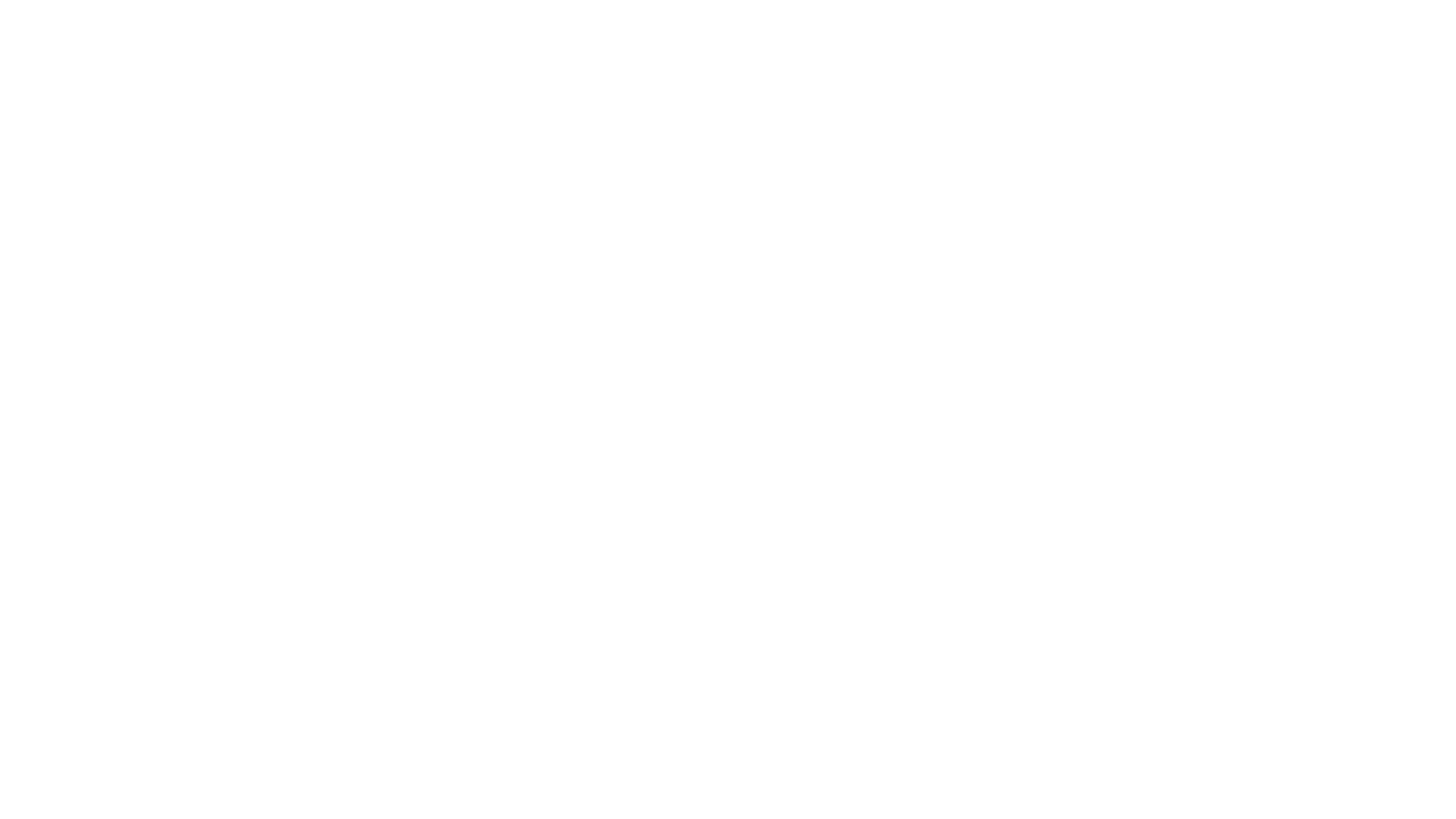 HIPOTERAPIE
Klára Horváthová
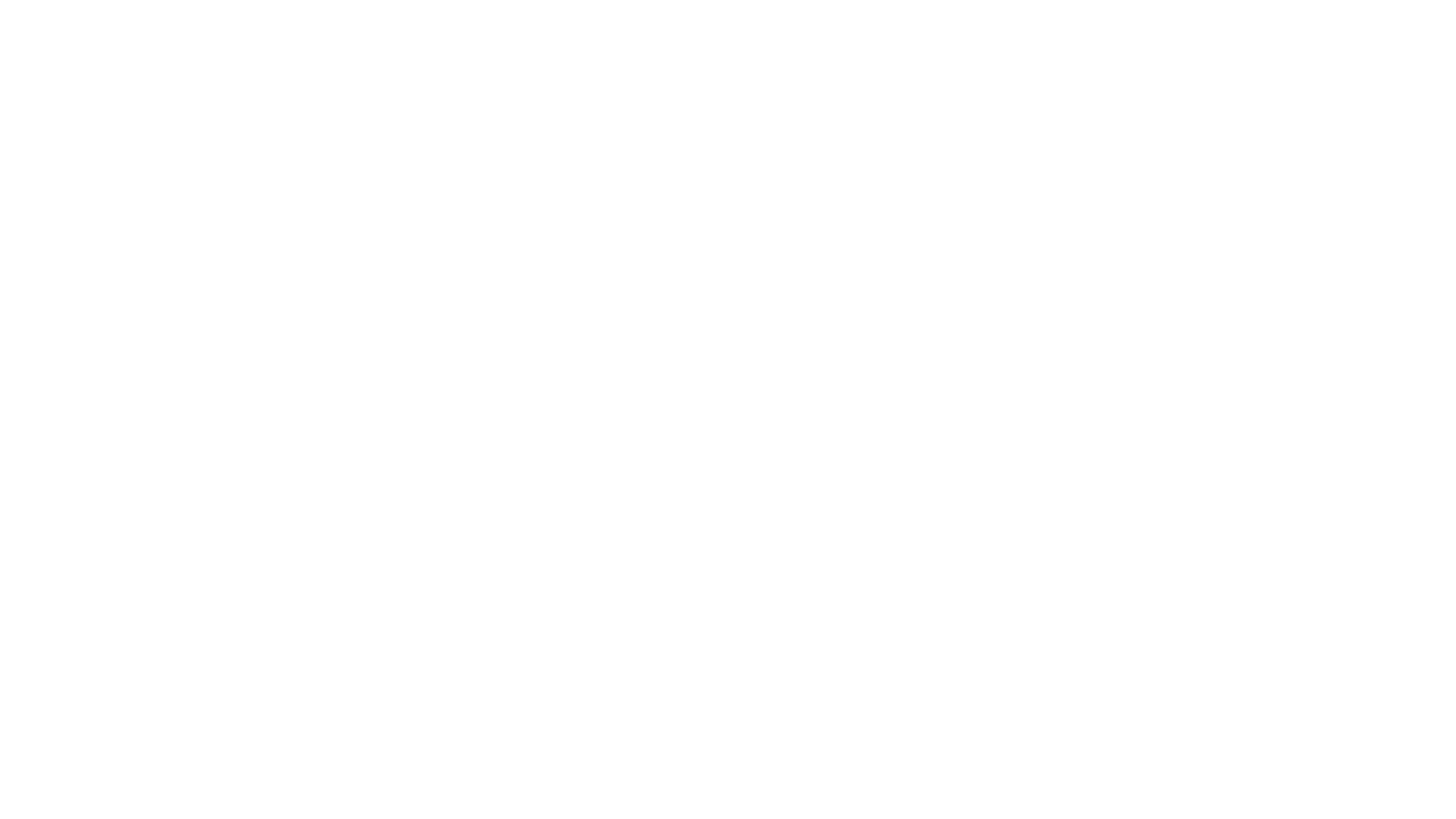 Zařádění
Hiporehabilitace (HR) – zastřešující a nadřazený název pro všechny aktivity a terapie v oblastech, kde se setkává kůň a člověk se zdravotním nebo sociálním znevýhodněním nebo se specifickými potřebami. Hiporehabilitace se dělí na obory:
Hipoterapie - HT
Psychoterapie pomocí koní - PPK
Aktivity s využitím koní - AVK
Parajezdectví
Hipoterapie – slovník
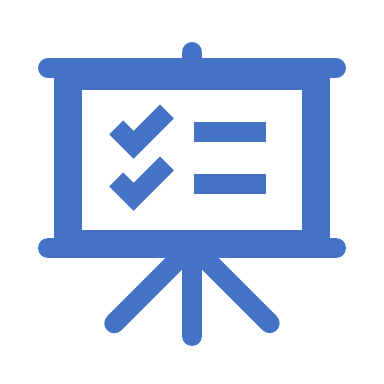 Klient HT – pacient, klient, dítě a dospělý zařazení do HT na základě indikace lékař a udělení písemného souhlasu o poskytování HT.
Poskytovatel HT – právnická nebo fyzická osoba poskytující HT.
Hipoterapeutický tým– skupina lidí spolupracujících v rámci HT; jsou spoluodpovědní za korektnost užitých prostředků a zajištění optimálních podmínek a zázemí pro poskytování a kvalitní odborné terapie. 
terapeut
cvičitel koní pro hiporehabilitaci
vodič koně
asistent (případně vícerý podle potřeby) 
může být i lékař
Všechny osoby splňují personální a kvalifikační požadavky dle Standardů kvality pro HT České hiporehabilitační společnosti – ČHS 
Pracovník HT – člen hipoterapeutického týmu
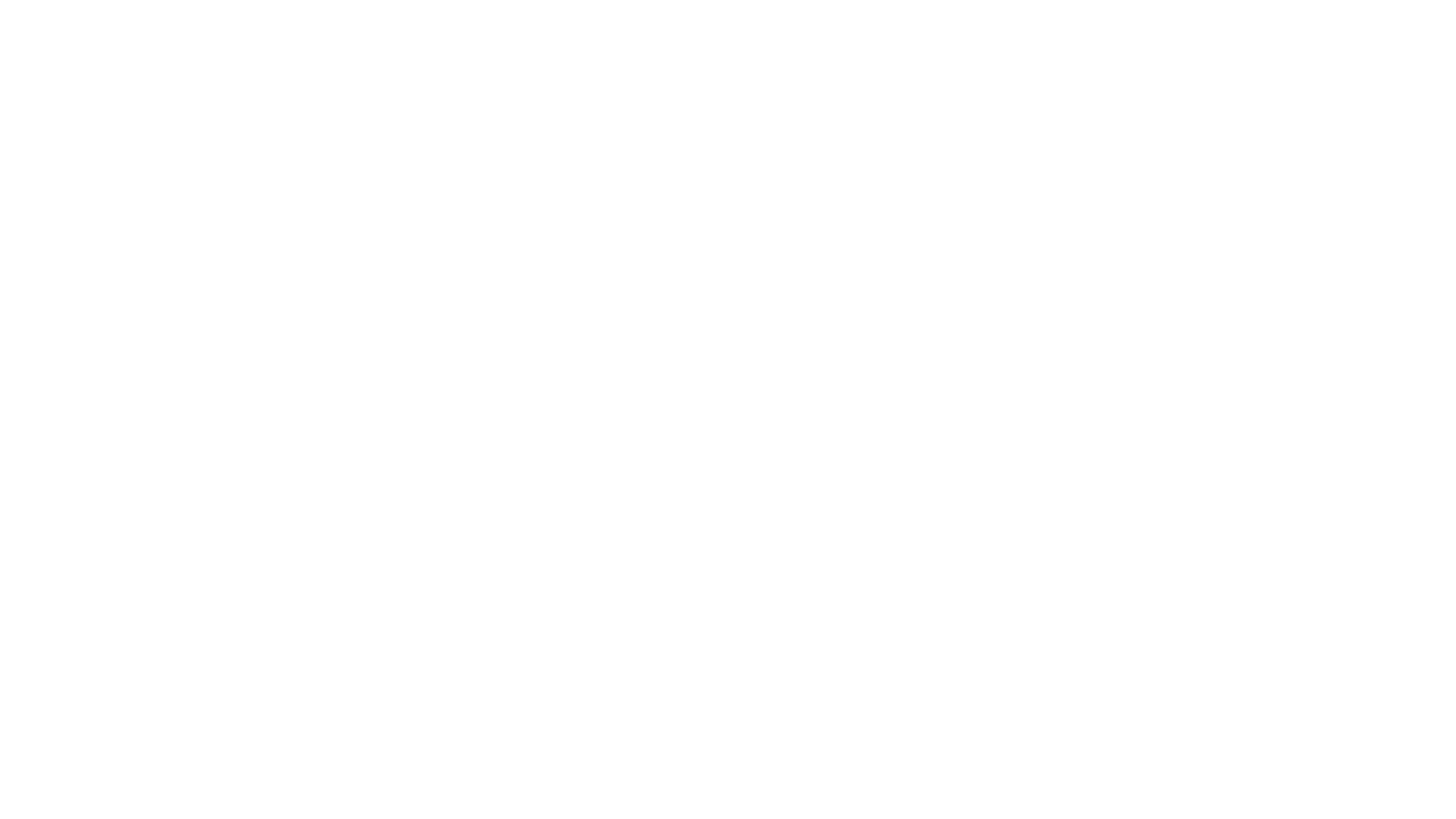 Hipoterapie
Fyzioterapeutická metoda využívající jako léčebný prostředek speciálně připraveného koně v kroku, konkrétně pohyb jeho hřbetu. Tento pohyb je střídavý, rytmicky a cyklicky se opakující. Nabízí multisenzorickou aferentní stimulaci, která přímo ovlivňuje motorické chování klienta aktivací všech řídicích úrovní centrální nervové soustavy.

Trojrozměrný pohyb koňského hřbetu je pro člověka pohybově velmi podobný – na jezdce se přenáší pohybový vzorec: 90-100 rytmických impulsů za minutu. Svalstvo a jeho řídicí systém jsou nuceny, kvůli nutnosti neustálé zpětné vazby, k přizpůsobování se pohybu.
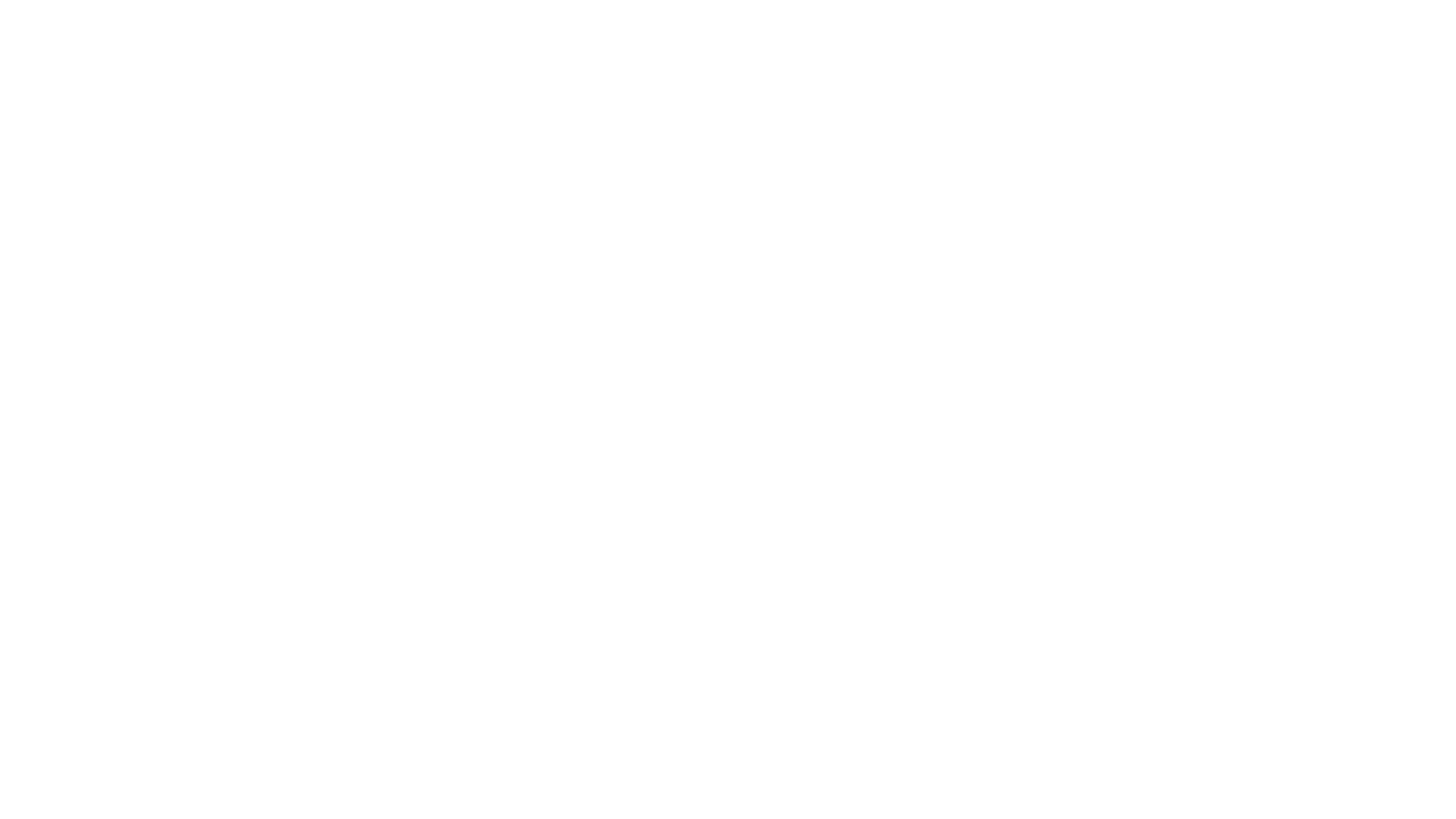 Hlavné účinky
Výsledkem je komplexní facilitace reparačních procesů jedince, a to jak na úrovni neurofyziologické, tak psychomotorické a v neposlední řadě i na úrovni sociální. Nadstandardní variabilita využitých poloh, při respektování posturálních schopností klienta, ovlivní jeho posturu, hrubou i jemnou motoriku a vegetativní funkce.
Tělesné teplo zvířete působí jako významný myorelaxační faktor.
Dochází také k psychickému uvolnění. 
V případě dětských pacientů hraje roli i silný motivační prvek a odpočinek od nemocničního prostředí.
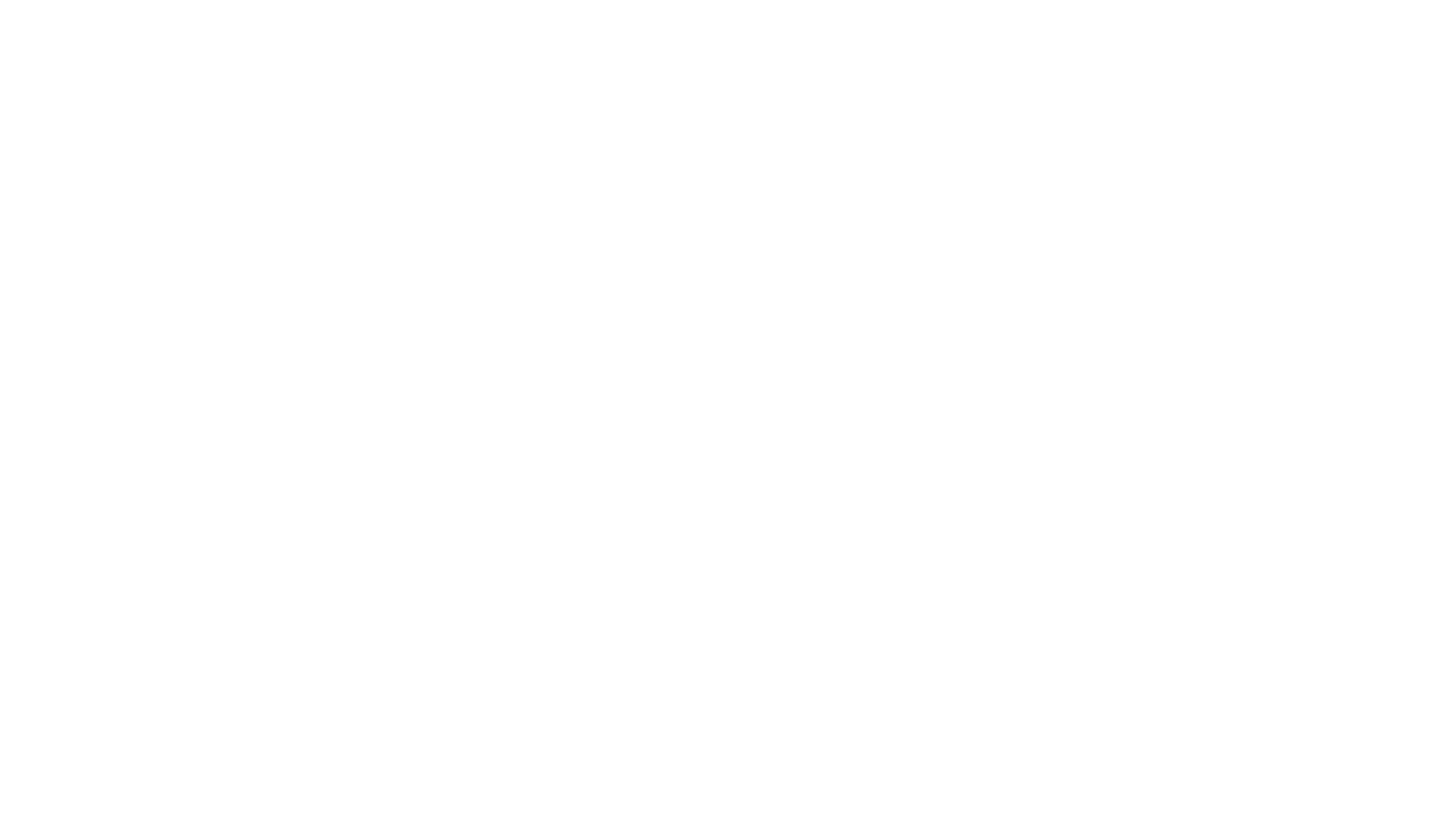 Regulace svalového tonu (symetrizace, uvolnění spazmů)
Zlepšení reakcí klientu (při nebezpečí pádu)
Stabilizaci rovnováhy 
Zlepšení koordinace pohybů (nutný předpoklad pro vzpřímené držení těla)
Výcvik trupové rovnováhy a vzpřímeného sedu (základ pro chůzi)
Zlepšení postavení a stabilizace páteře
Rovnoměrné zapojení všech částí do celkového motorického vzoru
Nácvik symetrie (stimulace přicházejí symetricky z obou stran)
Nácvik rytmu
Narušení patologických stereotypů
Biomechanické účinky (pánev, páteř, svalstvo)
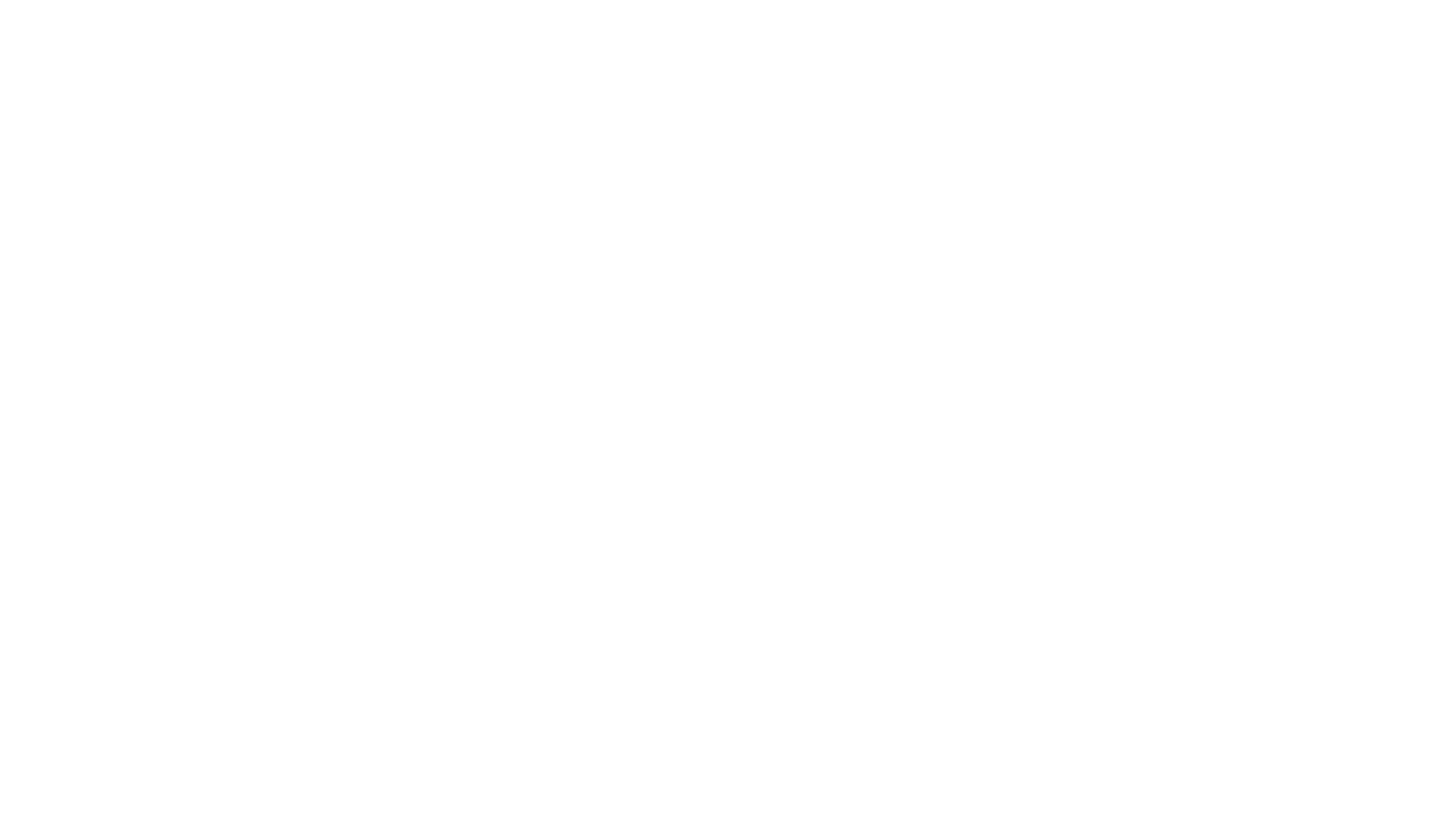 Kardiovaskulární systém
Respirační systém  - rytmizace dýchaní
Prohloubené dýchání (vzpřímené tělo a rytmický pohyb koně)
Zažívací trakt 
Peristaltika žaludku, střev a močového ústrojí 
Lepší prokrvení orgánů
Pomáhá uvolňovat endorfiny a podporuje látkovou výměnu
Fyziologické účinky
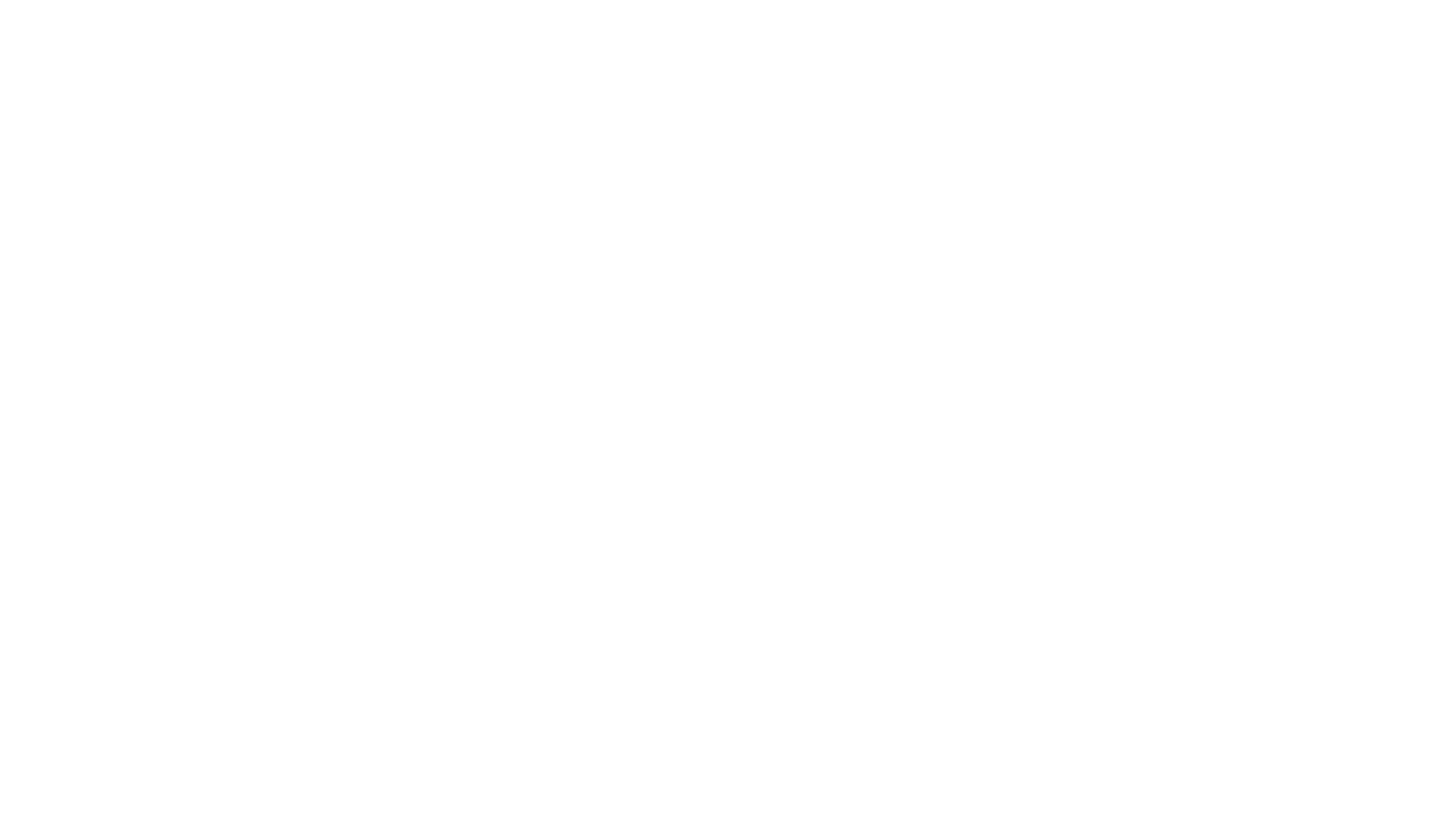 Spojení jezdce a koně vytváří silně pozitivní atmosféru 
Vznik kladných emocí -> základ psychických účinkú   	
Zlepšení koncentrace pozornosti 
Schopnosti adaptace a kontroly chování 
Odvádí pozornost od problémů – uvolnění psychického napětí a zábran 
Vzrůstá pocit jistoty, roste sebevědomí 
Motivace ku cvičení (u chronicky nemocných)
Psychické účinky
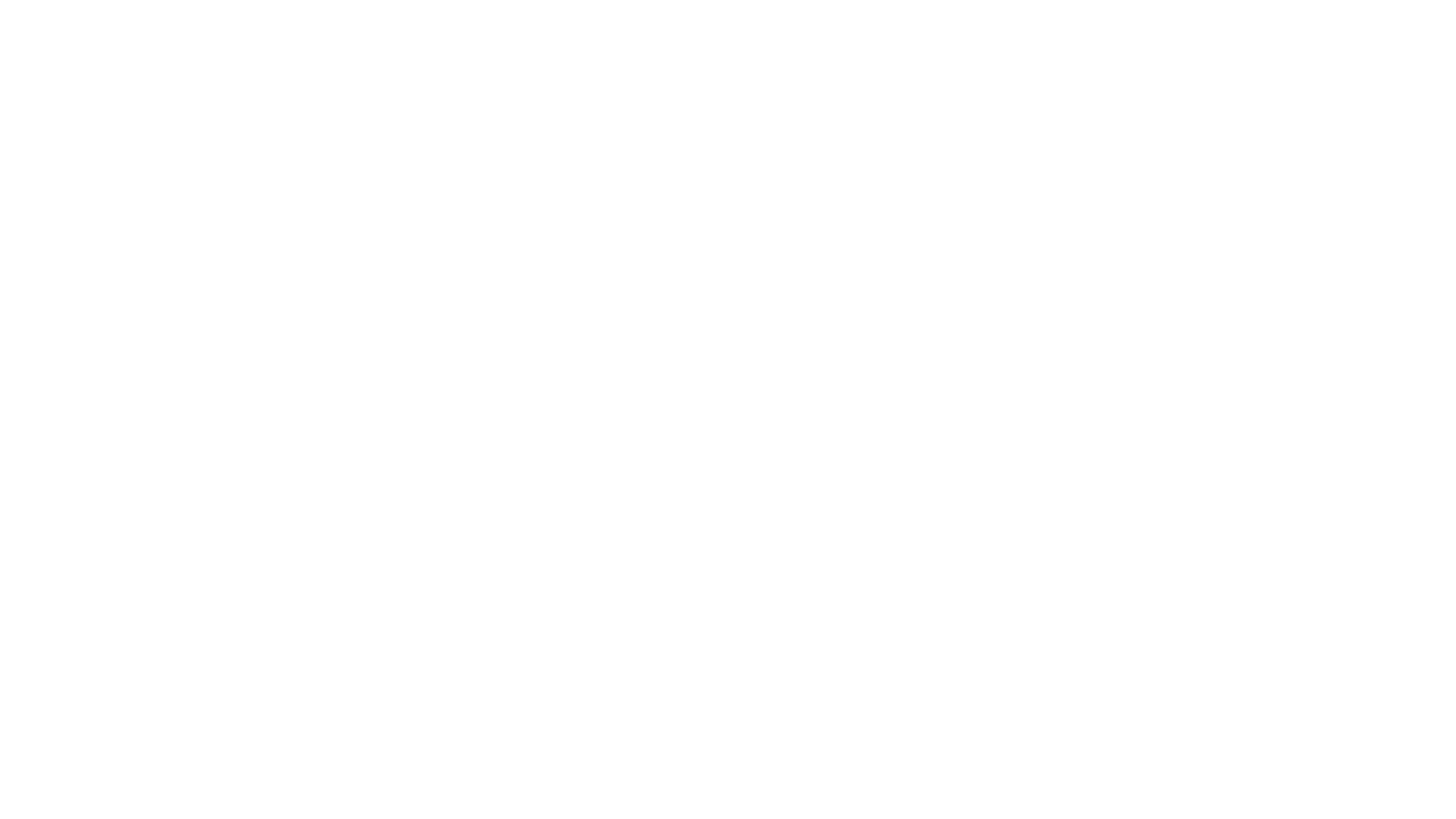 Jak to probíhá?
Terapeutická jednotka HT (TJ) – časový úsek v délce 5-20 minut, kdy je klient umístěn terapeutem do příslušné polohy na hřbetě kráčejícího koně bez sedla, pouze na dečce. Klient může být na koni pasivně polohován nebo polohu udržuje aktivně, může se držet např. za madla, nebo se opírat o různé polohovací pomůcky. Frekvence TJ je 1-3 krát týdně s minimální délkou celkové intervence 3 měsíce. Kůň je veden vodičem a klient je vždy jištěn z jedné strany terapeutem a v případě potřeby i z druhé strany asistentem.
Každý klient individuální léčebný plán s jasně vyznačeným cílem. 
Klient z hlediska ovládání koně naprosto pasivní.
Vliv mají i vnější podmínky – tvrdý podklad, členitý terén a rychlejší pohyb koně mají spíše vliv stimulační, zatímco volné tempo a měkký terén bez nerovností vliv relaxační.
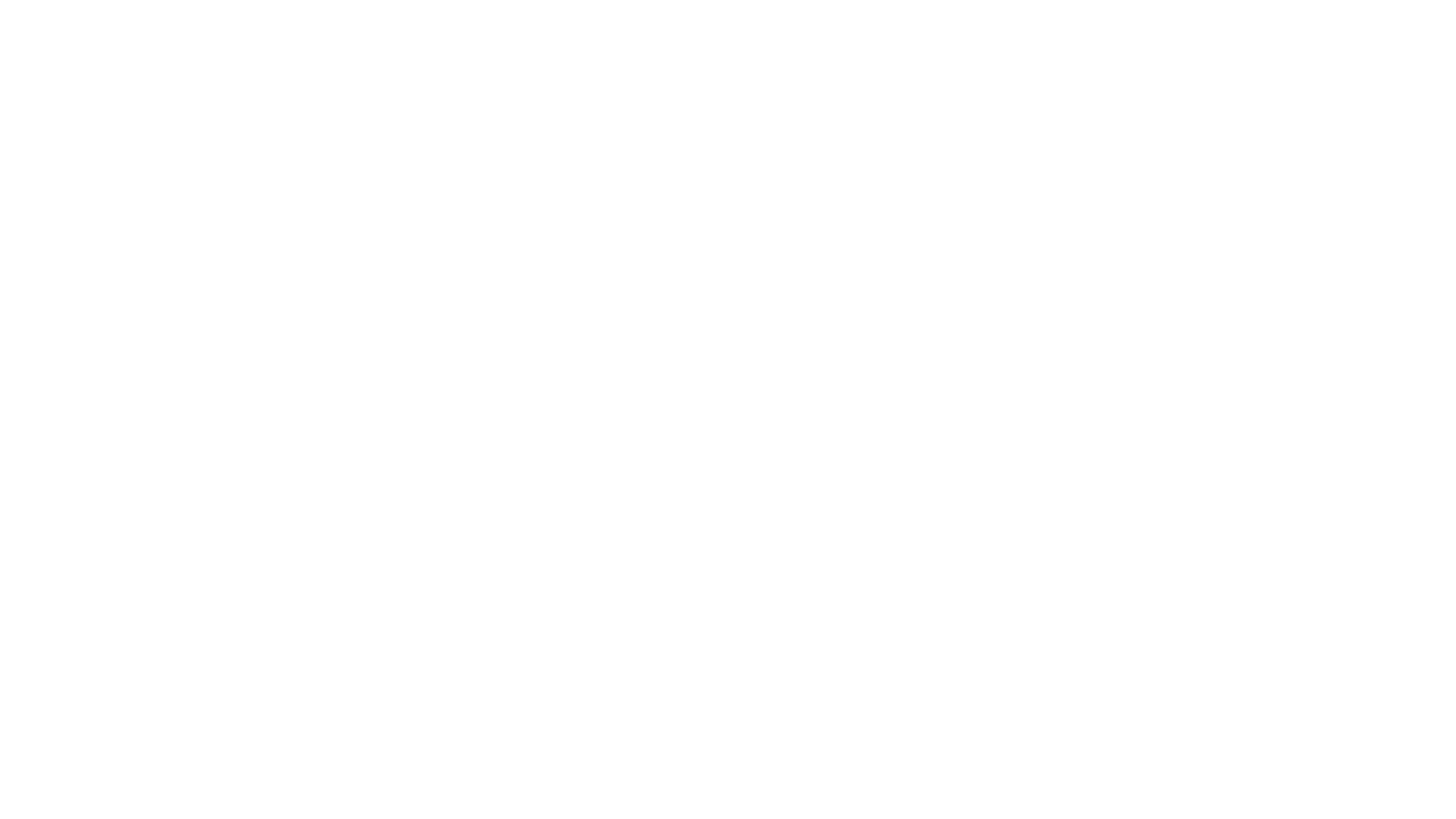 Pozice na koni
Při terapii je využívána řada různých poloh na koňském hřbetě podle cíle, kterého chce terapeut dosáhnout. Poloha musí být také zvolena tak, aby odpovídala stupni zralosti pacientovy posturální motoriky a zároveň co největší stabilitě.
Balanční sed
Od klasického jezdeckého sedu, kdy má být rameno, kyčel a pata v jedné kolmici, se odlišuje tím, že pacient sedí více na zadní části sedacích hrbolů, bederní lordóza je vyhlazenější, nohy jsou volně spuštěné podél boků koně a ruce jsou položené na stehnech nebo na madlech. Nohy se tak nachází před pomyslnou kolmicí spojující rameno a kyčel. Přílišné podsazení pánve je však chybné. Pacient pak sedí shrbený a brání se terapeutickému pohybu koně. „Balančnost“ sedu spočívá v tom, že s každým pohybem koně dochází k porušování rovnováhy a jejímu opětovnému nalézání.
Asistovaný sed
Využívá se u pacientů s instabilitou trupu (mozková obrna, paraplegici). Fyzioterapeut sedí za pacientem a udržuje tak optimální sed pro pohybovou stimulaci. Také má možnost přímo sledovat stav, případně únavu pacienta. Tento způsob je však poměrně náročný pro koně.
Tříměsíční vzor
Tato pozice se využívá především u kojenců a menších dětí. Pacient leží na břiše proti směru jízdy a opírá se o předloktí na zádi koně. Dolní končetiny jsou volně svěšené podél plecí. Tato pozice stimuluje vzor bipedální lokomoce v horizontále. Dále aktivuje vzpřimovací mechanizmy a může být použita i pro ovlivnění peristaltiky střeva.
Pytel (indián), obrácený sed, leh na břiše ve směru jízdy.
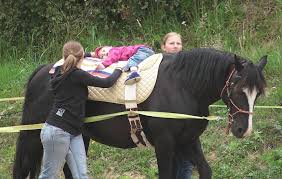 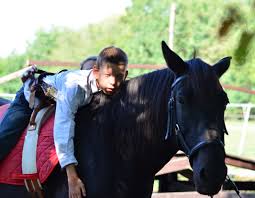 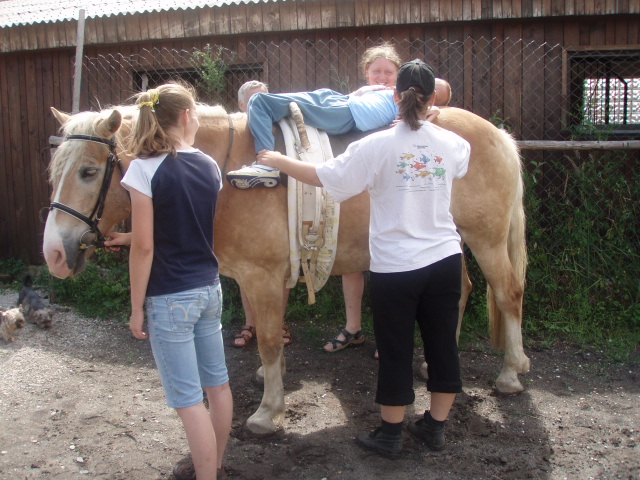 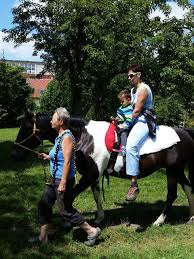 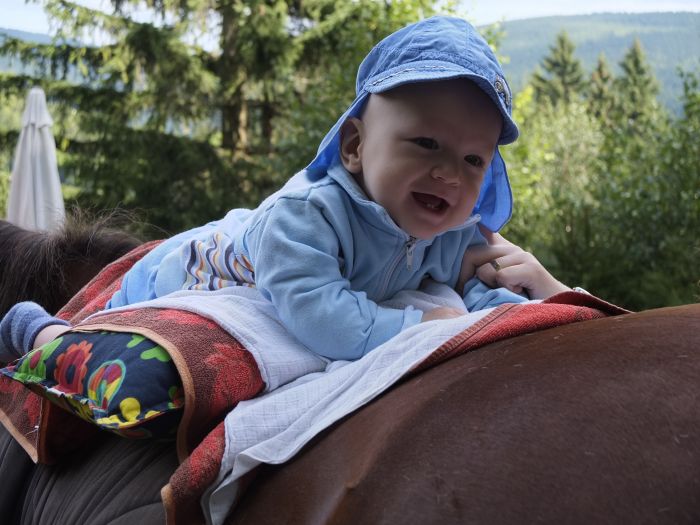 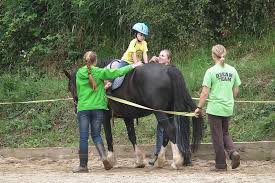 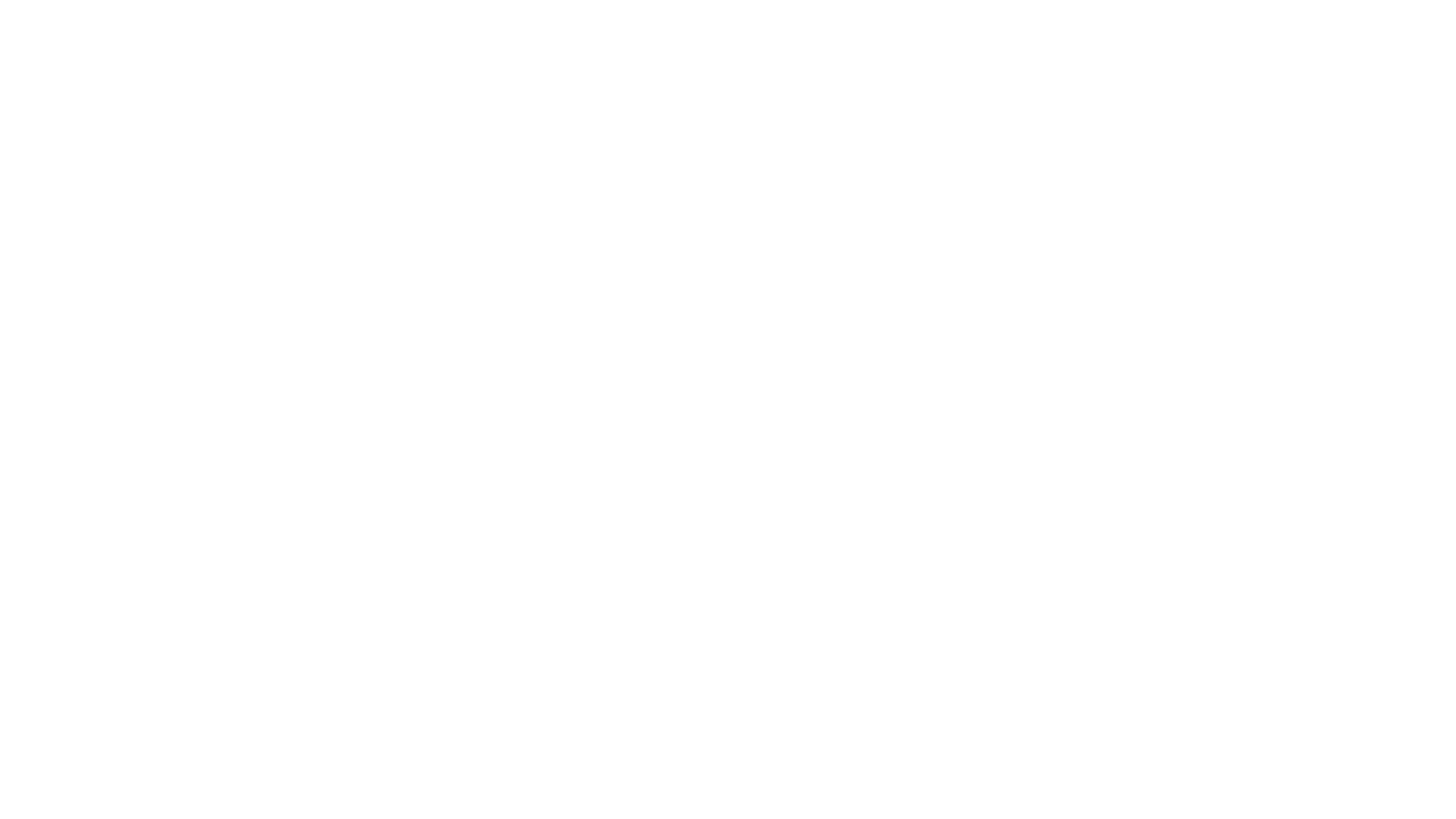 Kůň
Z hlediska mechaniky pohybu je možné dělit hipoterapeutické koně na stimulační a inhibiční (relaxační). 

Podmínky pro koně: 
Výběr vhodného koně pro hiporehabilitaci
Výcvik koně v hiporehabilitaci (věk koně, stupeň výcviku,minulost koně, temperament a inteligence koně).
Výživa hiporehabilitačního koně
Veterinární a zdravotní problematika
Welfare hiporehabilitačních koní (max. 4 hodiny denně s řádnou minimálně dvouhodinovou přestávkou na odpočinek po 2 hodinách činnosti).
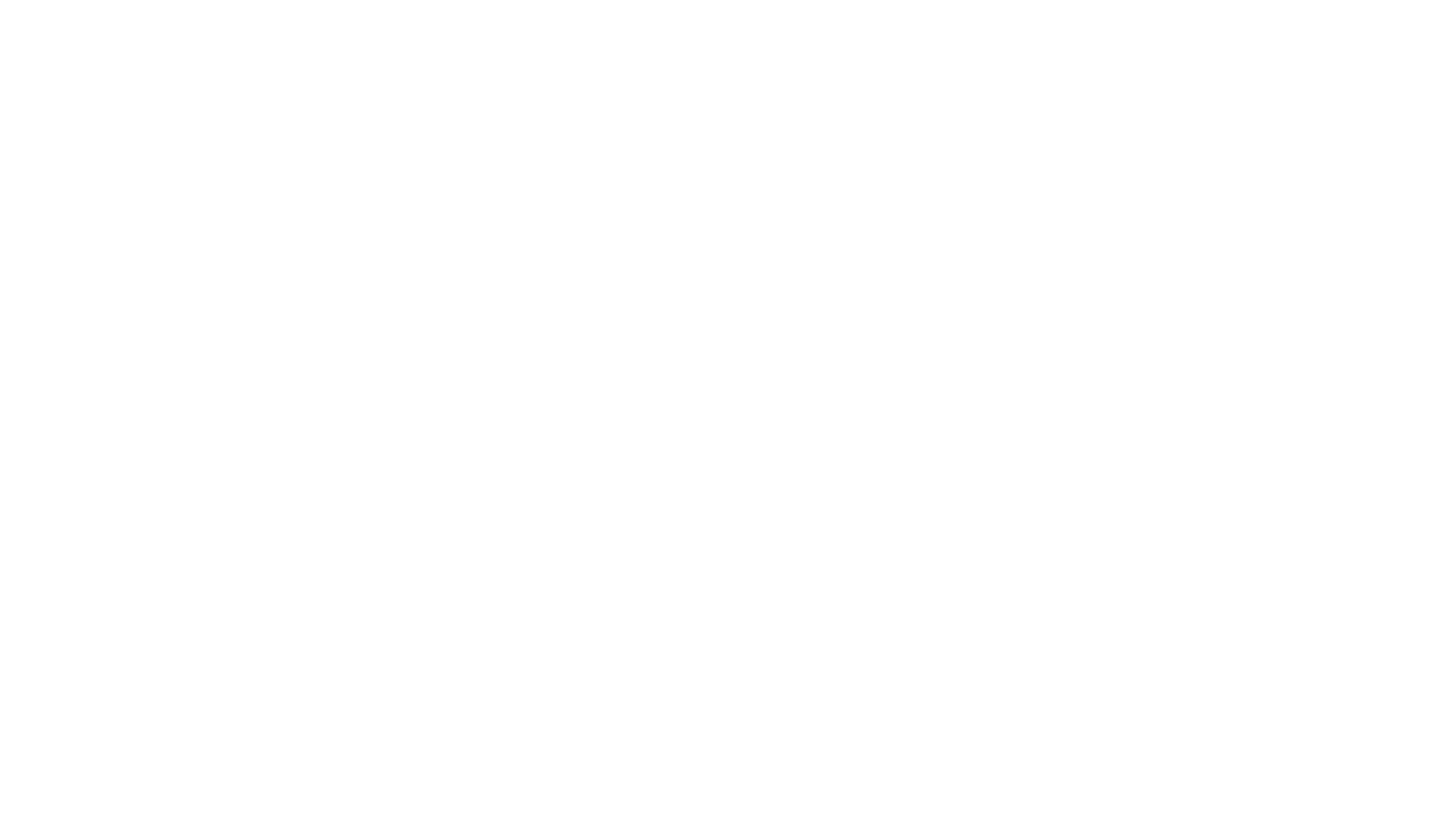 Černá Rynešová, Petra:  Když kůň léčí duši aneb metodika hiporehabilitace zaměřená na klienty s duševním onemocněním
Hollý, Karol: Hipoterapie. Léčba pomocí koně
http://hiporehabilitace-cr.com/
https://www.wikiskripta.eu/w/Hipoterapie
Zdroje
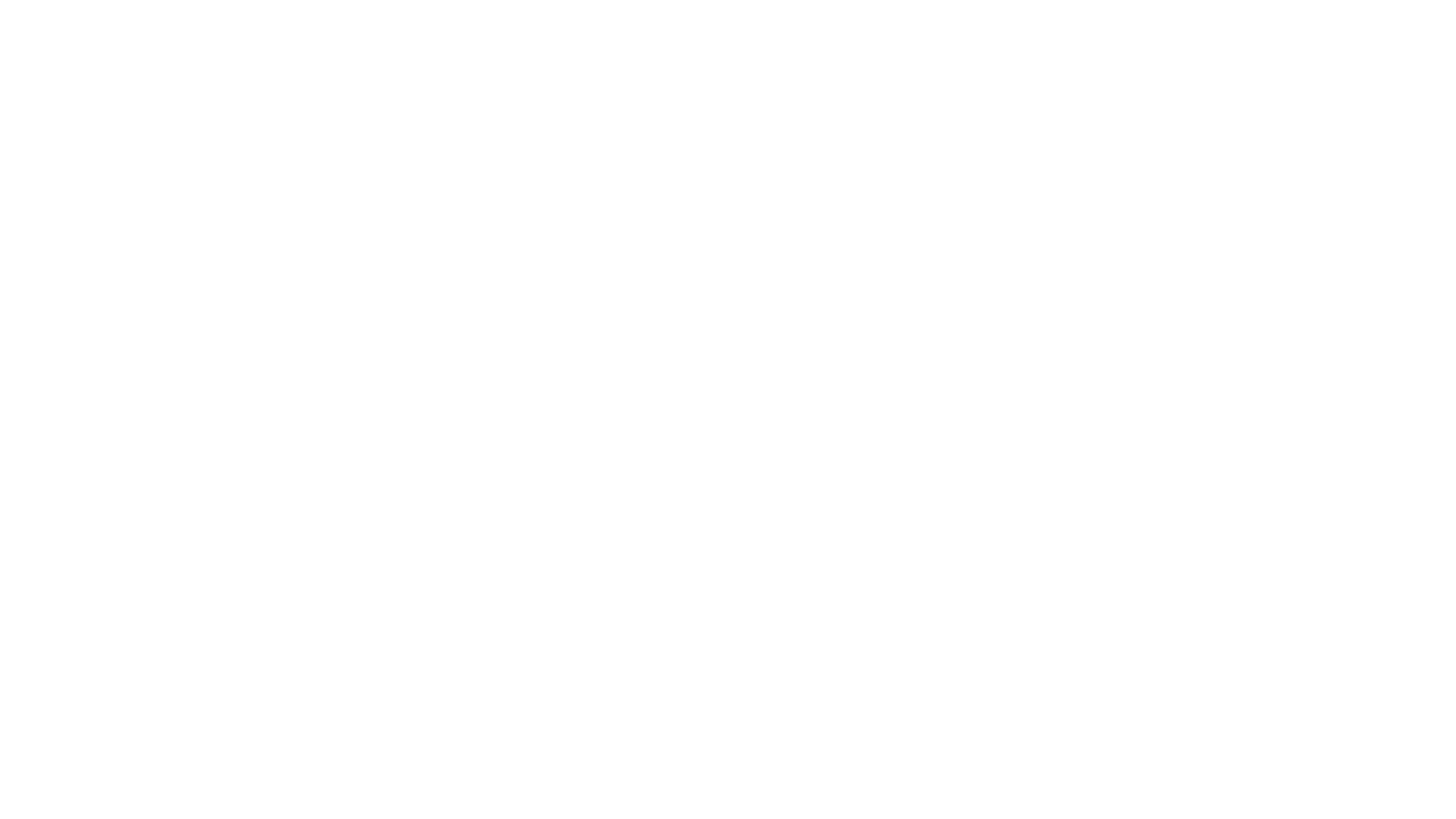 Ďakujem za pozornosť!